Тема 17: Основы сметно-бюджетного планирования и финансирования
Вопросы для рассмотрения: 
1.Понятие, назначение и структура сметы расходов
2.Порядок составления сметы расходов
3.Порядок рассмотрения и утверждения смет расходов
Понятие, назначение и структура сметы расходов
Смета расходов является основным финансовым планом, определяющим объем, целевое направление и поквартальное распределение ассигнований, выделяемых из бюджета на содержание учреждений и на осуществление централизованных мероприятий.
		Поквартальное распределение ассигнований должно составляться с учетом сроков выплаты заработной платы и других денежных выплат населению, оплаты расходов за постановленные товары, оказанные услуги, выполненные работы, а также сроков проведения отдельных мероприятий и возможности обеспечения их финансирования.
		Расходование бюджетных средств на мероприятия, не предусмотренные сметой, или в суммах, превышающих сметные назначения, запрещено. Это является нецелевым расходованием бюджетных средств и влечет ответственность, установленную действующим законодательством.
		Сметы расходов всех учреждений, состоящих на бюджете, составляются по формам, разработанным Министерством финансов республики.
Различаются следующие виды смет: индивидуальные, общие и сводные, а также сметы расходов на централизованные мероприятия.
Порядок составления смет расходов
Для правильной и своевременной организации работы по составлению смет, руководствуясь решениями о порядке и сроках составления бюджета на предстоящий год исполкомы:
1) устанавливают для подведомственных учреждений сроки составления и представления проектов смет расходов и дают необходимые указания о порядке их составления;
2) проводят при необходимости совещания с руководителями и счетными работниками учреждений по вопросам составления смет расходов;
3) разрабатывают и сообщают подведомственным учреждениям основные производственные показатели деятельности этих учреждений на предстоящий год и другие показатели, вытекающие из действующего законодательства, необходимые для правильного исчисления расходов;
4) обеспечивают составление проектов смет расходов на централизованные мероприятия, проводимые непосредственно управлениями и отделами соответствующих исполкомов.
Проект составленной индивидуальной сметы подписывает руководитель и главный бухгалтер учреждения.
	Он  в двух-трех экземплярах представляется на рассмотрение в вышестоящую организацию до утверждения бюджета.
	Проекты смет расходов, составленные бюджетными учреждениями, представляются ими на рассмотрение, в соответствующие органы в установленные сроки. 
	В сметах расходов учреждений необходимые ассигнования исчисляются на весь год, как правило, независимо от имеющихся материальных ценностей и состояния расчетов с дебиторами и кредиторами. 
	Расходы, включаемые в смету, должны быть обоснованы соответствующими расчетами по каждой статье сметы.
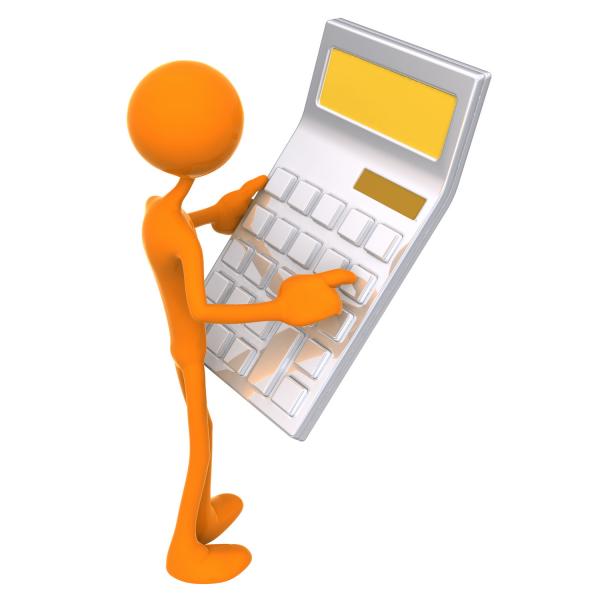 Ассигнования планируются в целом по группе однотипных учреждений с выделением в расчетах по каждому учреждению:
ассигнований на заработную плату исходя из приложенных штатных расписаний и тарификационных списков, утвержденных в установленном порядке;
натуральных показателей по топливу, электроэнергии, водоснабжению с указанием стоимости и сумм расходов на планируемый год;
видов и количества приобретаемых предметов инвентаря, оборудования и обмундирования с указанием их стоимости;
расходов на питание, медикаменты, хозяйственные, канцелярские и другие необходимые для обеспечения деятельности учреждения расходы;
по капитальному ремонту показываются объекты, подлежащие ремонту, с указанием стоимости.
Порядок рассмотрения и утверждения смет расходов
Организации, рассматривающие сметы обязаны:
Утверждение сметы расходов оформляется подписью руководителя учреждения с одновременным указанием в верхнем правом углу общей суммы расходов по смете.
		Распределение в смете бюджетных ассигнований по кварталам года должно производиться с учетом поквартального распределения доходов и расходов республиканского бюджета.
		Утвержденная смета расходов с поквартальной разбивкой представляется учреждением в министерство, другой республиканский орган государственного управления по подчиненности. 
		Главными распорядителями средств на основе утвержденных смет бюджетных учреждений, составляются своды расходов.
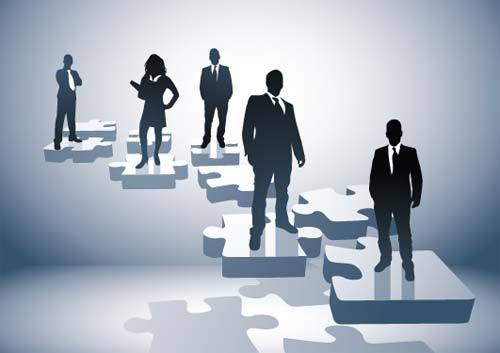 Местные финансовые органы ежегодно, после утверждения соответствующих бюджетов, проверяют правильность составления и утверждения смет расходов учреждений, состоящих на бюджете.
		При этом, проверками должно быть охвачено не менее 25 процентов смет бюджетных учреждений. 
		При установлении в утвержденных сметах завышенных назначений, финансовые органы уменьшают финансирование на сумму выявленных излишних ассигнований, а также принимаются другие меры по устранению выявленных нарушений.
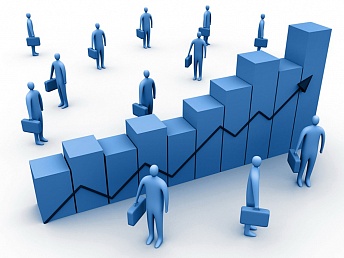 СПАСИБО ЗА ВНИМАНИЕ!